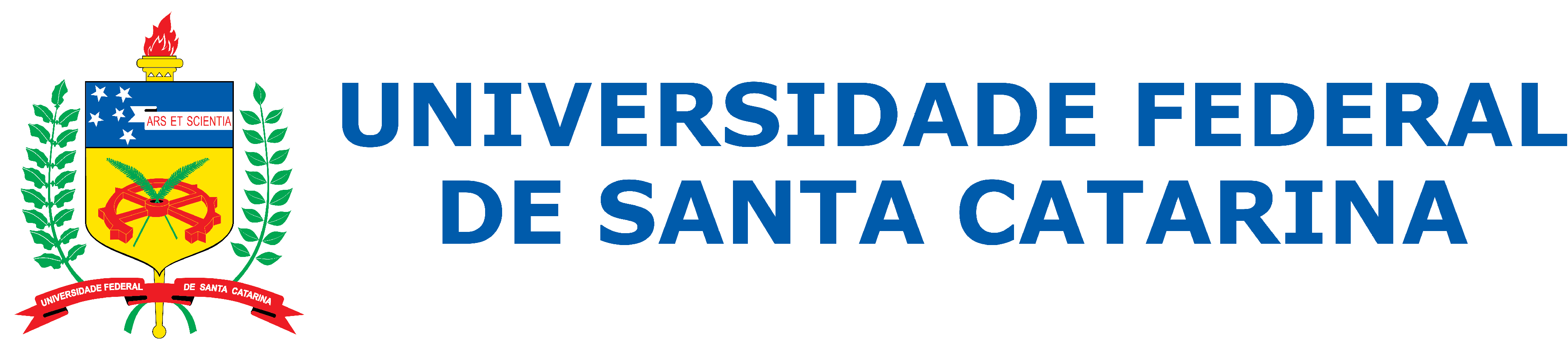 NOME DO CENTRO DE EXEMPLO PARA VOCÊ SUBSTITUIRNOME DO DEPARTAMENTO PARA VOCÊ SUBSTITUIRNOME DO LABORATÓRIO OU NÚCLEO PARA VOCÊ SUBSTITUIR
Título do trabalho para você substituir. Use no máximo três linhas. Quando precisar mais, reduzir a fonte. Se o título for pequeno, aumente a fonte.
Autores: Nome da pessoa | e-maildapessoa@ufsc.brNome da outra pessoa | e-maildaoutrapessoa@ufsc.br
Lorem ipsum dolor sit amet, consectetur adipisicing elit, sed do eiusmod tempor incididunt ut labore et dolore magna aliqua. Ut enim ad minim veniam, quis nostrud exercitation ullamco laboris nisi ut aliquip ex ea commodo consequat. Duis aute irure dolor in reprehenderit in voluptate velit esse cillum dolore eu fugiat nulla pariatur.
1) Exemplo de subtítulo
Sed ut perspiciatis unde omnis iste natus error sit voluptatem accusantium doloremque laudantium, totam rem aperiam, eaque ipsa quae ab illo inventore veritatis et quasi architecto beatae vitae dicta sunt explicabo. Nemo enim ipsam voluptatem quia voluptas sit aspernatur aut odit aut fugit, sed quia consequuntur magni dolores eos qui ratione voluptatem sequi nesciunt. Neque porro quisquam est, qui dolorem ipsum quia dolor sit amet, consectetur, adipisci velit, sed quia non numquam eius modi tempora incidunt ut labore et dolore magnam aliquam quaerat voluptatem. 
2) Exemplo de subtítulo
Ut enim ad minima veniam, quis nostrum exercitationem ullam corporis suscipit laboriosam, nisi ut aliquid ex ea commodi consequatur? Quis autem vel eum iure reprehenderit qui in ea voluptate velit esse quam nihil molestiae consequatur, vel illum qui dolorem eum fugiat quo voluptas nulla pariatur? At vero eos et accusamus et iusto odio dignissimos ducimus qui blanditiis praesentium voluptatum deleniti atque corrupti quos dolores et quas molestias excepturi sint occaecati cupiditate non provident.
Nam libero tempore, cum soluta nobis est eligendi optio cumque nihil impedit quo minus id quod maxime placeat facere possimus, omnis voluptas assumenda est, omnis dolor repellendus. Temporibus autem quibusdam et aut officiis debitis aut rerum necessitatibus saepe eveniet ut et voluptates. Itaque earum rerum hic tenetur a sapiente delectus. (AUTOR, ano, p. nº)
Utilize esse espaço para adicionar imagens ou gráficos
Legenda da imagem.
SOBRENOME do autor, Nome. Título: subtítulo (se houver, sem negrito). nº. ed. (número de edição, se houver). Cidade: Editora, ano.SOBRENOME do autor, Nome. Título: subtítulo (se houver, sem negrito). nº. ed. (número de edição, se houver). Cidade: Editora, ano.SOBRENOME do autor, Nome. Título: subtítulo (se houver, sem negrito). nº. ed. (número de edição, se houver). Cidade: Editora, ano.
Créditos, órgãos de fomento, colaboradores, marcas, siglas de apoios, patrocinadores, parceiros